Raab Energy Policy Roundtable in the PJM FootprintMoving Ahead with Demand Response in theWake of the Supreme Court Decision
March 30, 2016
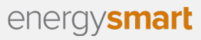 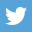 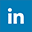 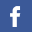 energysmart.enernoc.com
@enernoc
linkedin.com/company/enernoc
facebook.com/enernoc
Agenda
Supreme Court Decision - Lessons Learned and Forward Guidance

Impact of Period of Legal Uncertainty and “Status Quo”

Important Precedent to Consider in Evaluating   	Reasonableness of Status Quo

Efficient and Robust Inclusion of DR under CP - 	Important Considerations
1 - Supreme Court Decision - Lessons Learned and 	Forward Guidance
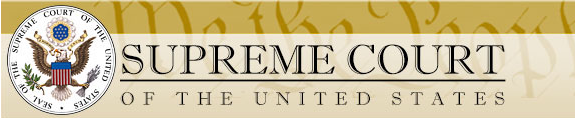 Jurisdiction & Compensation
No question, DR is in the capacity market
Compensation must be equitable and lead to just and reasonable rates

Policy Goals
“We will not read the FPA, against its clear terms, to halt a practice that so evidently enables the Commission to fulfill its statutory duties of holding down prices and enhancing reliability in the wholesale energy market.” – Justice Kagan for the Supreme Court

“This decision allows us to continue to realize billions in annual savings from incentives and business models that ensure we use our electricity system efficiently.” Frank Benanati, White House spokesman

Passion & Motivation of All Parties
Regardless of position, all parties passionately want a healthy robust market place
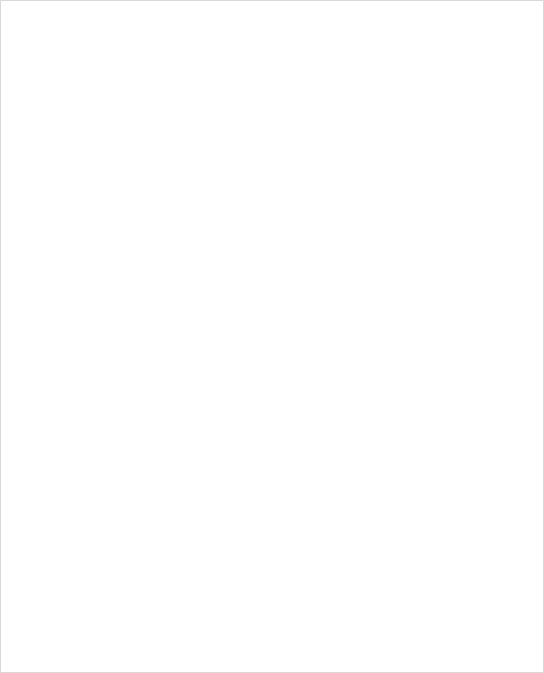 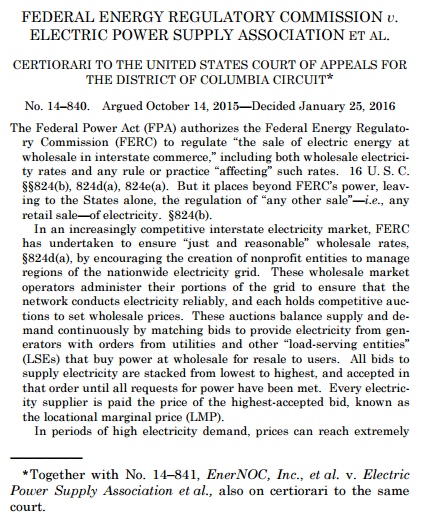 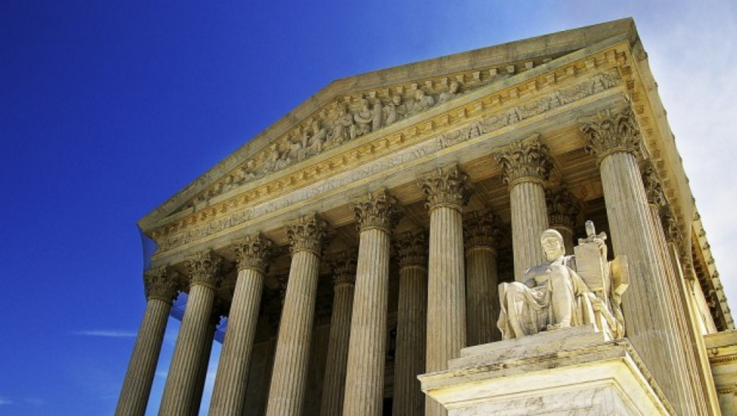 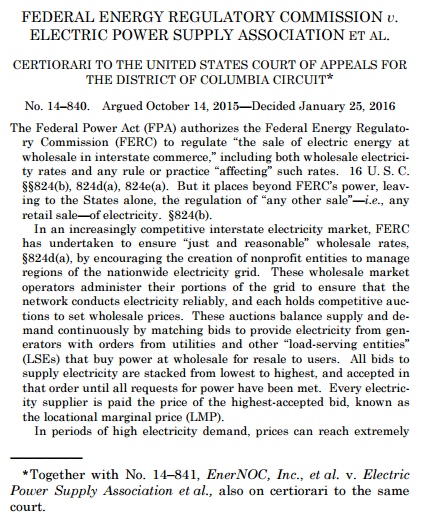 2 - Impact of Period of Legal Uncertainty
A Lot Happened in 2 Years of Legal Uncertainty

Capacity Performance Implemented
(Polar Vortex of 2014) + (May 2014 US Court of Appeals Decision) 
  + (Speedy Enhanced Liaison Committee Process) 
  =  CP Rules Focused More on Generation

Unwavering Commitment From CSPs and Customers
2 - “Status Quo”
The Not-So-“Status Quo” 

May 2014 Status Quo Was = Limited DR (LDR), Extended Summer DR (XDR), Annual DR (ADR)
Summer only product options 
Measurement and verification based on capacity market performance

16/17 & 17/18 – LDR/XDR/ADR and Capacity Performance DR (CPDR)
Summer only product options
Measurement & verification consistent with capacity as a planning tool

18/19 & 19/20* (*May 2016 BRA to be held) – Base Capacity DR and CPDR
Summer only product options (BC)
Measurement & verification consistent with capacity as a planning tool

20/21**(** May 2017 BRA) & Beyond – CPDR is the ONLY option for DR
NO summer only option
Winter measurement and verification based on energy market performance
DR required to be available to curtail 12-15 hours per day, 365 days a year
2 – “Status Quo”
“Status Quo” Potential Impact On 20/21 (May 2017 BRA)
PJM 2015 BRA Sensitivity Analysis (for 18/19 DY) – 
Rough Forecast of Impact of Eliminating Base Capacity (http://pjm.com/~/media/markets-ops/rpm/rpm-auction-info/2018-2019-bra-scenario-analysis.ashx)
3 – Important Precedent to Consider in Evaluating   	Reasonableness of Status Quo
If We Do Not Learn From History We Are Doomed to Repeat it

2011 – PJM establishes measurement & verification for DR as capacity resources as distinct from DR as energy resources (ER11-3322)

2011 – PJM creates multiple DR products in capacity market (ER11 -2288)

2013 – PJM establishes mechanism to determine appropriate amount of summer only resources in capacity market to accomplish reliable, just and reasonable balance of product types in market (ER14-504)
4 – Efficient and Robust Inclusion of DR under CP - 	Important Considerations
PROCESS
Seasonal Capacity Resources Senior Task Force


“Created to address the concern that certain resource types with different seasonal availabilities, such as but not limited to demand response, energy efficiency, and renewables, are unable to meaningfully participate as capacity resources in PJM's reliability pricing model (capacity market).” (source PJM website)

First Meeting – April 4, 2016
4 – Efficient and Robust Inclusion of DR under CP - 	Important Considerations
Key Program Attributes to Consider
In Ensuring Efficient Inclusion of DR at Just and Reasonable Rates

Availability Window (e.g. summer only vs. year round)
Measurement & Verification (e.g. year round capacity M&V)
Capacity Payments (e.g. nature and timing)
Capacity Market Price Determination (e.g. price separation)

Others:
Bonus payment availability
Auction Structure
Penalty Rate
Ken Schisler Vice President Regulatory and Government AffairsEnerNOC, Inc. kschisler@enernoc.com
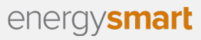 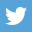 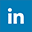 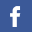 energysmart.enernoc.com
@enernoc
linkedin.com/company/enernoc
facebook.com/enernoc